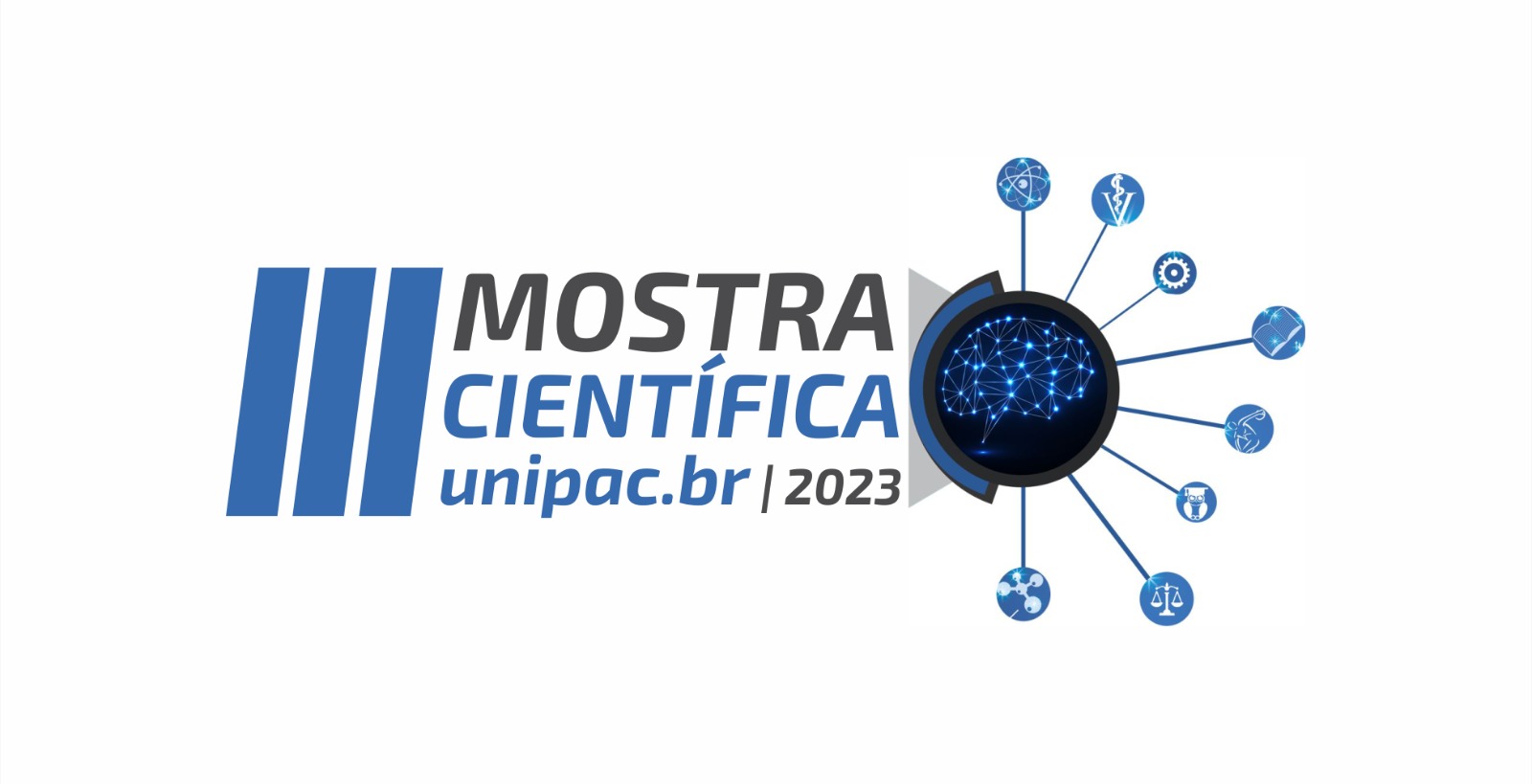 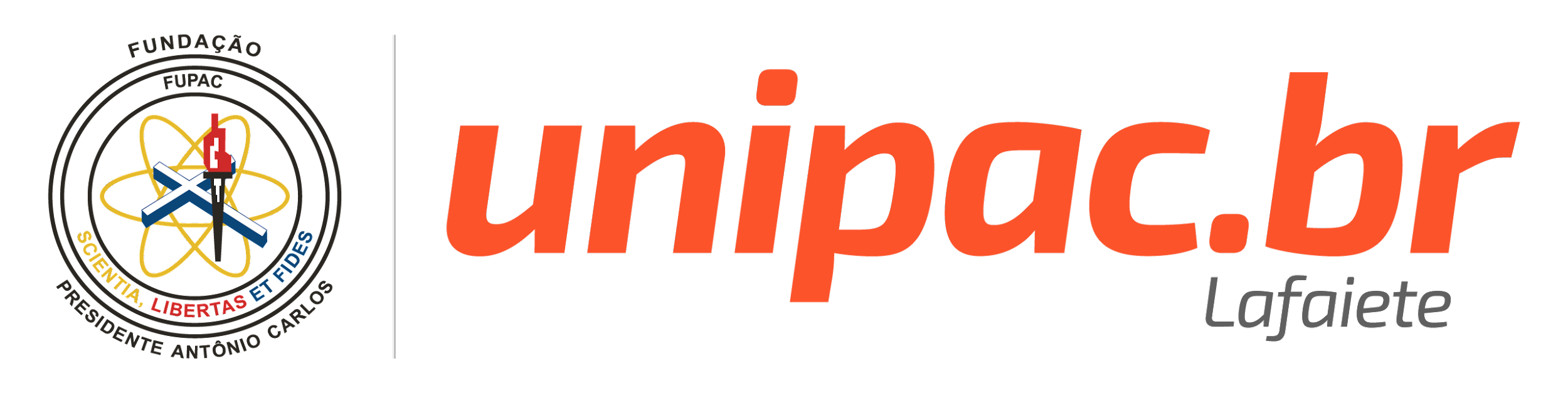 Título da pesquisa
Nome do aluno¹, Nome do aluno ², Nome do professor orientador ³
Discente do curso de xxxxx (UNIPAC), e-mail: xxxxxxxxxxxxxxxxxxxxxxxxxx ¹ ; Discente do curso de XXXX (UNIPAC), xxxxxxxxxxxxxxxxxxxxxx@gmail.com ²;Docente do curso de XXXX (UNIPAC), xxxxxxxxxxxxxxxxxxxxxx@gmail.com ³
INTRODUÇÃO
RESULTADOS
X
X
X
X
X
X
X
X
X
X
X
X
X
X
X
X
X
X
X
X
X
X
X
OBJETIVOS
X
X
X
X
X
X
X
CONSIDERAÇÕES FINAIS
X
X
X
X
X
MÉTODO
X
X
X
X
X
X
X
REFERÊNCIAS
X
X
X